THE BOOK OF REVELATION
BIBLE STUDY
The studywill begin at 7:30 PM
Let us Prayand then start the Bible study..
Let us start the Bible study..
Last Bible Study, we look at:
The 7 Churches of Revelation
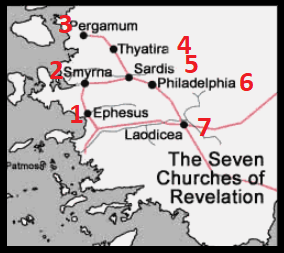 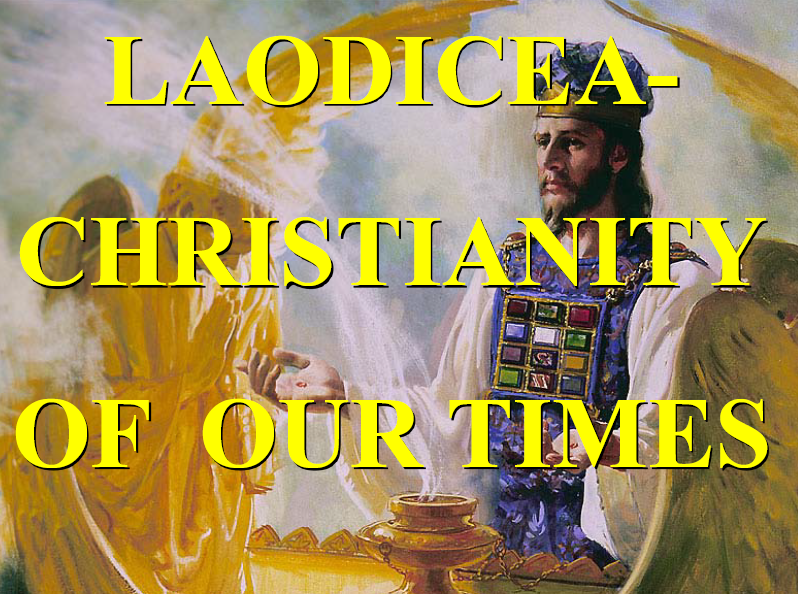 Tonight’s Bible Study:
Christ’s Glorious Return
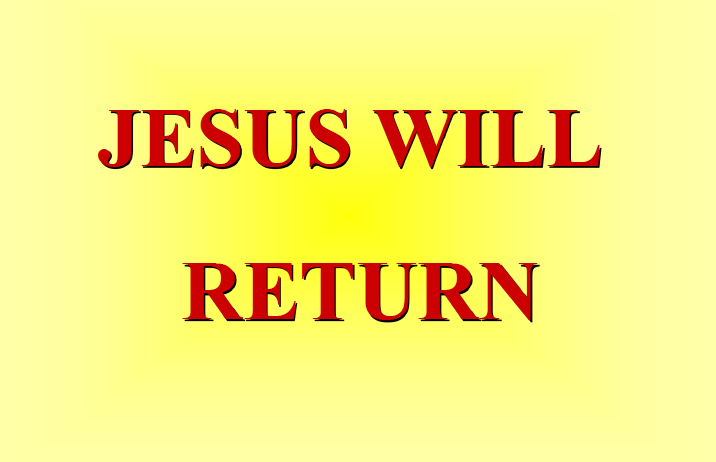 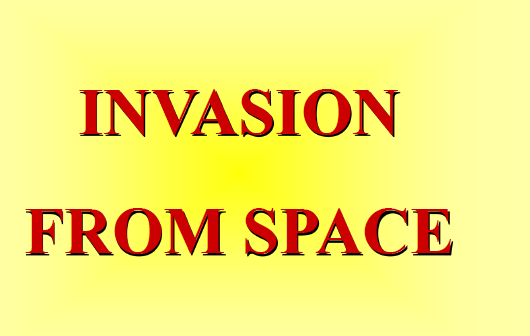 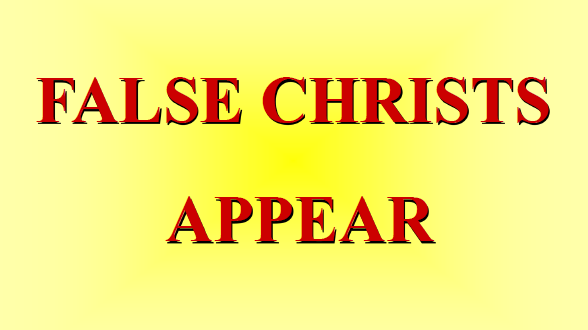 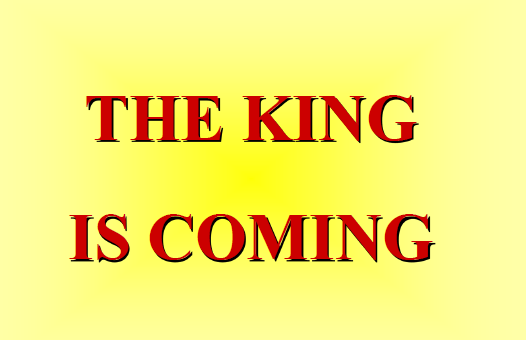 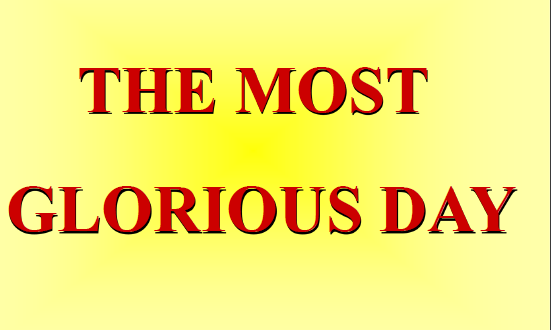 The first lesson for tonight:
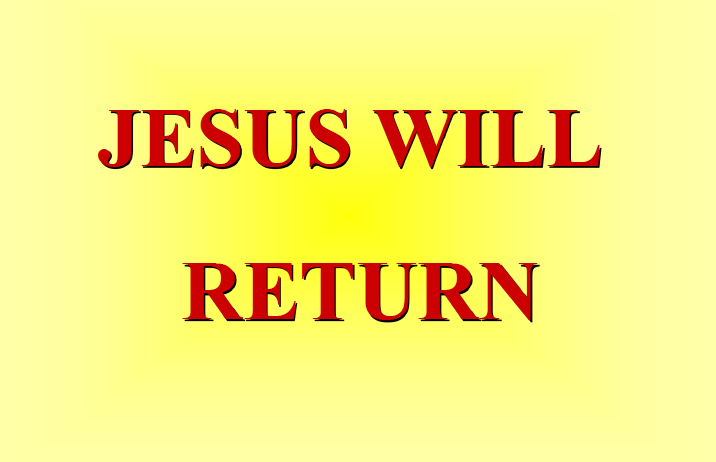 Acts 1:9-11. (NLT)
9 After saying this, he was taken up into a cloud while they were watching, and they could no longer see him. 10 As they strained to see him rising into heaven, two white-robed men suddenly stood among them.
Acts 1:9-11. (NLT)
11 “Men of Galilee,” they said, “why are you standing here staring into heaven? Jesus has been taken from you into heaven, but someday he will return from heaven in the same way you saw him go!” .
Revelation 1:7. (NLT)
Look! He comes with the clouds of heaven. And everyone will see him— even those who pierced him. And all the nations of the world will mourn for him. Yes! Amen!
Revelation 14:14. (NLT)
14 Then I saw a white cloud, and seated on the cloud was someone like the Son of Man. He had a gold crown on his head and a sharp sickle in his hand.
Psalm 104:3. (NLT)
you lay out the rafters of your home in the rain clouds. You make the clouds your chariot; you ride upon the wings of the wind .
Psalm 68:17. (KJV)
17 The chariots of God are twenty thousand, even thousands of angels: the Lord is among them, as in Sinai, in the holy place.
Revelation 1:7. (NLT)
Look! He comes with the clouds of heaven. And everyone will see him— even those who pierced him. And all the nations of the world will mourn for him. Yes! Amen!.
Matthew 25:31. (NLT)
31 “But when the Son of Man comes in his glory, and all the angels with him, then he will sit upon his glorious throne.
Matthew 24:31. (NLT)
31 And he will send out his angels with the mighty blast of a trumpet, and they will gather his chosen ones from all over the world—from the farthest ends of the earth and heaven.
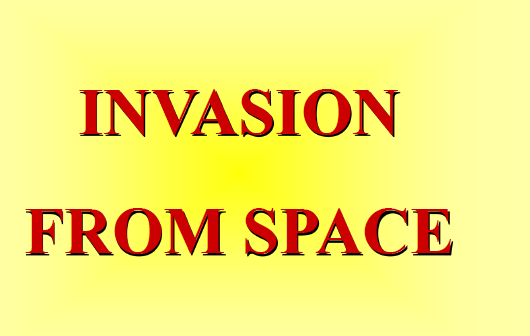 Revelation 8:1. (NLT)
When the Lamb broke the seventh seal on the scroll, there was silence throughout heaven for about half an hour.
If 1 day = 1 year (prophetically)
1 day = 360 days = 1 year
24 hrs= 360 days = 1 year
360 days / 24 hrs = 15 days/hr
1 hr = 15 days,  
so 1/2hr = 7 ½ days
Matthew 24:27. (NLT)
27 For as the lightning flashes in the east and shines to the west, so it will be when the Son of Man comes.
Psalm 50:3-6. (NLT)
Our God approaches, and he is not silent. Fire devours everything in his way, and a great storm rages around him. 4 He calls on the heavens above and earth below to witness the judgment of his people.
Psalm 50:3-6. (NLT)
5 “Bring my faithful people to me— those who made a covenant with me by giving sacrifices.” 6 Then let the heavens proclaim his justice, for God himself will be the judge.
Jeremiah 25:30-33. (NLT)
30 “Now prophesy all these things, and say to them, “‘The Lord will roar against his own land from his holy dwelling in heaven. He will shout like those who tread grapes; he will shout against everyone on earth.
Jeremiah 25:30-33. (NLT)
31 His cry of judgment will reach the ends of the earth, for the Lord will bring his case against all the nations. He will judge all the people of the earth, slaughtering the wicked with the sword. I, the Lord, have spoken!’”.
Jeremiah 25:30-33. (NLT)
32 This is what the Lord of Heaven’s Armies says: “Look! Disaster will fall upon nation after nation! A great whirlwind of fury is rising from the most distant corners of the earth!”.
Jeremiah 25:30-33. (NLT)
33 In that day those the Lord has slaughtered will fill the earth from one end to the other. No one will mourn for them or gather up their bodies to bury them. They will be scattered on the ground like manure.
1 Thessalonians 4:16. (NLT)
16 For the Lord himself will come down from heaven with a commanding shout, with the voice of the archangel, and with the trumpet call of God. First, the believers who have died will rise from their graves.
1 Thessalonians 4:17. (NLT)
17 Then, together with them, we who are still alive and remain on the earth will be caught up in the clouds to meet the Lord in the air. Then we will be with the Lord forever.
1 Corinthians 15:51-54. (NLT)
51 But let me reveal to you a wonderful secret. We will not all die, but we will all be transformed! 52 It will happen in a moment, in the blink of an eye, when the last trumpet is blown. For when the trumpet sounds, those who have died will be raised to live forever. And we who are living will also be transformed.
1 Corinthians 15:51-54. (NLT)
53 For our dying bodies must be transformed into bodies that will never die; our mortal bodies must be transformed into immortal bodies. 54 Then, when our dying bodies have been transformed into bodies that will never die, this Scripture will be fulfilled: “Death is swallowed up in victory.
Philippians 3:20, 21. (NLT)
20 But we are citizens of heaven, where the Lord Jesus Christ lives. And we are eagerly waiting for him to return as our Savior. 21 He will take our weak mortal bodies and change them into glorious bodies like his own, using the same power with which he will bring everything under his control.
Luke 24:36-43. (NLT)
36 And just as they were telling about it, Jesus himself was suddenly standing there among them. “Peace be with you,” he said. 37 But the whole group was startled and frightened, thinking they were seeing a ghost!
Luke 24:36-43. (NLT)
38 “Why are you frightened?” he asked. “Why are your hearts filled with doubt? 39 Look at my hands. Look at my feet. You can see that it’s really me. Touch me and make sure that I am not a ghost, because ghosts don’t have bodies, as you see that I do.”
Luke 24:36-43. (NLT)
40 As he spoke, he showed them his hands and his feet. 41 Still they stood there in disbelief, filled with joy and wonder. Then he asked them, “Do you have anything here to eat?” 42 They gave him a piece of broiled fish, 43 and he ate it as they watched.
Luke 24:50-51. (NLT)
50 Then Jesus led them to Bethany, and lifting his hands to heaven, he blessed them. 51 While he was blessing them, he left them and was taken up to heaven
Acts 1:11. (NLT)
11 “Men of Galilee,” they said, “why are you standing here staring into heaven? Jesus has been taken from you into heaven, but someday he will return from heaven in the same way you saw him go!”
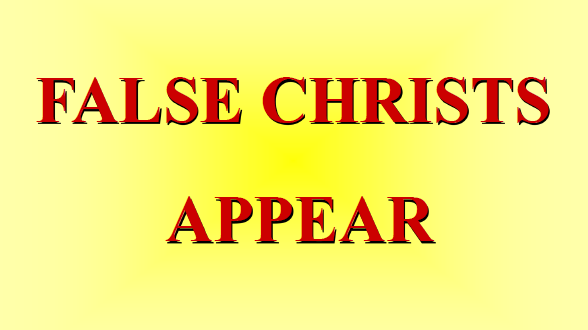 1 Thessalonians 4:17. (NLT)
17 Then, together with them, we who are still alive and remain on the earth will be caught up in the clouds to meet the Lord in the air. Then we will be with the Lord forever..
Revelation 1:13-17. (NLT)
13 And standing in the middle of the lampstands was someone like the Son of Man. He was wearing a long robe with a gold sash across his chest. 14 His head and his hair were white like wool, as white as snow. And his eyes were like flames of fire.
Revelation 1:13-17. (NLT)
15 His feet were like polished bronze refined in a furnace, and his voice thundered like mighty ocean waves. 16 He held seven stars in his right hand, and a sharp two-edged sword came from his mouth. And his face was like the sun in all its brilliance.
Revelation 1:13-17. (NLT)
17 When I saw him, I fell at his feet as if I were dead. But he laid his right hand on me and said, “Don’t be afraid! I am the First and the Last.
2 Corinthians 11:14. (NLT)
14 But I am not surprised! Even Satan disguises himself as an angel of light.
Revelation 16:14. (NLT)
14 They are demonic spirits who work miracles and go out to all the rulers of the world to gather them for battle against the Lord on that great judgment day of God the Almighty.
2 Thessalonians 2:9. (NLT)
9 This man will come to do the work of Satan with counterfeit power and signs and miracles.
Revelation 13:13. (NLT)
13 He did astounding miracles, even making fire flash down to earth from the sky while everyone was watching.
Matthew 4:6. (NLT)
6 and said, “If you are the Son of God, jump off! For the Scriptures say, ‘He will order his angels to protect you. And they will hold you up with their hands so you won’t even hurt your foot on a stone.’”.
Ezekiel 28:12. (NLT)
12 “Son of man, sing this funeral song for the king of Tyre. Give him this message from the Sovereign Lord: “You were the model of perfection, full of wisdom and exquisite in beauty.
Matthew 24:23-26. (NLT)
23 “Then if anyone tells you, ‘Look, here is the Messiah,’ or ‘There he is,’ don’t believe it. 24 For false messiahs and false prophets will rise up and perform great signs and wonders so as to deceive, if possible, even God’s chosen ones.
Matthew 24:23-26. (NLT)
25 See, I have warned you about this ahead of time. 26 “So if someone tells you, ‘Look, the Messiah is out in the desert,’ don’t bother to go and look. Or, ‘Look, he is hiding here,’ don’t believe it!.
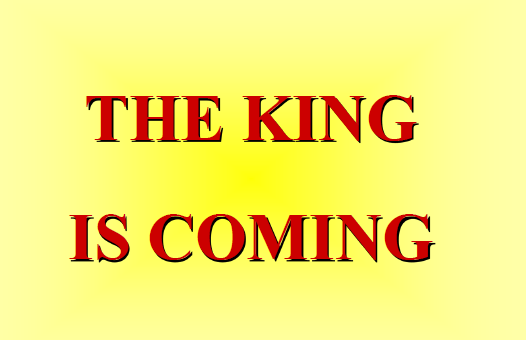 Revelation 6:14-16. (NLT)
14 The sky was rolled up like a scroll, and all of the mountains and islands were moved from their places.
Revelation 6:14-16. (NLT)
15 Then everyone—the kings of the earth, the rulers, the generals, the wealthy, the powerful, and every slave and free person—all hid themselves in the caves and among the rocks of the mountains.
Revelation 6:14-16. (NLT)
16 And they cried to the mountains and the rocks, “Fall on us and hide us from the face of the one who sits on the throne and from the wrath of the Lamb.
2 Thessalonians 2:8-12. (NLT)
8 Then the man of lawlessness will be revealed, but the Lord Jesus will slay him with the breath of his mouth and destroy him by the splendor of his coming.
2 Thessalonians 2:8-12. (NLT)
9 This man will come to do the work of Satan with counterfeit power and signs and miracles. 10 He will use every kind of evil deception to fool those on their way to destruction, because they refuse to love and accept the truth that would save them.
2 Thessalonians 2:8-12. (NLT)
11 So God will cause them to be greatly deceived, and they will believe these lies. 12 Then they will be condemned for enjoying evil rather than believing the truth.
Isaiah 11:4. (NLT)
4 He will give justice to the poor and make fair decisions for the exploited. The earth will shake at the force of his word, and one breath from his mouth will destroy the wicked.
2 Thessalonians 1:7-8. (NLT)
7 And God will provide rest for you who are being persecuted and also for us when the Lord Jesus appears from heaven. He will come with his mighty angels, 8 in flaming fire, bringing judgment on those who don’t know God and on those who refuse to obey the Good News of our Lord Jesus.
2 Thessalonians 2:10-12. (NLT)
10 He will use every kind of evil deception to fool those on their way to destruction, because they refuse to love and accept the truth that would save them.
2 Thessalonians 2:10-12. (NLT)
11 So God will cause them to be greatly deceived, and they will believe these lies. 12 Then they will be condemned for enjoying evil rather than believing the truth.
Luke 9:26. (NLT)
26 If anyone is ashamed of me and my message, the Son of Man will be ashamed of that person when he returns in his glory and in the glory of the Father and the holy angels.
Revelation 19:11-16. (NLT)
11 Then I saw heaven opened, and a white horse was standing there. Its rider was named Faithful and True, for he judges fairly and wages a righteous war. 12 His eyes were like flames of fire, and on his head were many crowns. A name was written on him that no one understood except himself.
Revelation 19:11-16. (NLT)
13 He wore a robe dipped in blood, and his title was the Word of God. 14 The armies of heaven, dressed in the finest of pure white linen, followed him on white horses. 15 From his mouth came a sharp sword to strike down the nations…
Revelation 19:11-16. (NLT)
..He will rule them with an iron rod. He will release the fierce wrath of God, the Almighty, like juice flowing from a winepress. 16 On his robe at his thigh[a] was written this title: King of all kings and Lord of all lords.
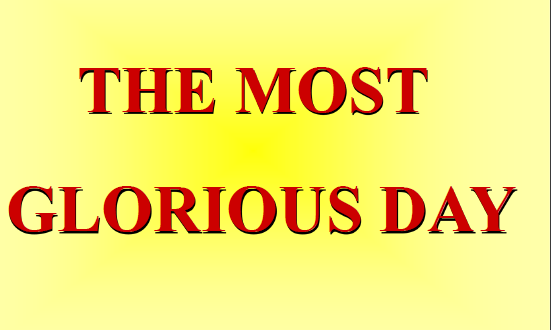 John 14:2, 3. (NLT)
2 There is more than enough room in my Father’s home. If this were not so, would I have told you that I am going to prepare a place for you? 3 When everything is ready, I will come and get you, so that you will always be with me where I am.
1 Thessalonians 4:16. (NLT)
16 For the Lord himself will come down from heaven with a commanding shout, with the voice of the archangel, and with the trumpet call of God. First, the believers who have died will rise from their graves.
1 Thessalonians 4:17-18. (NLT)
17 Then, together with them, we who are still alive and remain on the earth will be caught up in the clouds to meet the Lord in the air. Then we will be with the Lord forever. 18 So encourage each other with these words.
Isaiah 35:4-6. (NLT)
4 Say to those with fearful hearts, “Be strong, and do not fear, for your God is coming to destroy your enemies. He is coming to save you.”5 And when he comes, he will open the eyes of the blind and unplug the ears of the deaf.
Isaiah 35:4-6. (NLT)
6 The lame will leap like a deer, and those who cannot speak will sing for joy! Springs will gush forth in the wilderness, and streams will water the wasteland.
Revelation 21:4. (NLT)
4 He will wipe every tear from their eyes, and there will be no more death or sorrow or crying or pain. All these things are gone forever.”
Titus 2:13. (NLT)
13 while we look forward with hope to that wonderful day when the glory of our great God and Savior, Jesus Christ, will be revealed.
2 Timothy 4:8. (NLT)
8 And now the prize awaits me—the crown of righteousness, which the Lord, the righteous Judge, will give me on the day of his return. And the prize is not just for me but for all who eagerly look forward to his appearing.
Matthew 24:36. (NLT)
36 “However, no one knows the day or hour when these things will happen, not even the angels in heaven or the Son himself. Only the Father knows.
Matthew 24:32-33. (NLT)
32 “Now learn a lesson from the fig tree. When its branches bud and its leaves begin to sprout, you know that summer is near. 33 In the same way, when you see all these things, you can know his return is very near, right at the door.
Revelation 22:12. (NLT)
12 “Look, I am coming soon, bringing my reward with me to repay all people according to their deeds.
Matthew 24:44. (NLT)
44 You also must be ready all the time, for the Son of Man will come when least expected.
END  - I am ready to answer any question you may have.
Let us Prayto close the Bible study.
Don’t Be Afraid to Follow Jesus!“If you love Him, keep His commandments”